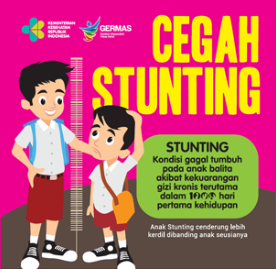 Ayo Cegah Stunting.
dr Dewi Yuniasih, MSc
Disampaikan pada acara Pengabdian Masyarakat
Psikoedukasi Pencegahan Stunting, Tumbuh Kembang serta Pola Asuh Anak yang Tepat
Sleman, 16.09.2023
Definisi Stunting
Stunting (kerdil) adalah kondisi dimana balita memiliki panjang atau tinggi badan yang kurang jika dibandingkan dengan umur.
Definisi Stunting
Stunting Adalah Kondisi Gagal Tumbuh Pada Anak Balita Akibat Kekurangan Gizi Kronis Sehingga Anak Terlalu Pendek Untuk Usianya.
Definisi Stunting Menurut Kementerian Kesehatan Adalah Balita Dengan Nilai Z-score Kurang Dari -2sd (Stunted) Dan Kurang Dari -3sd (Severely Stunted).
1 Dari 3 Anak Indonesia Mengalami Stunting.
(Riskesdas 2018)
Ciri-ciri stunting
Gagal tumbuh pada 1000 hari pertama kehidupan
Pertumbuhan melambat dibanding usia sebaya
Terdapat gangguan kognitif yang dapat dideteksi dengan pemeriksaan Denver atau tes kecerdasan
Pertumbuhan gigi terlambat terutama setelah umur 2,5 tahun
Anak lebih pendiam, tidak banyak melakukan eye contact
Prestasi sekolah buruk
Tanda pubertas terlambat
Wajah tampak lebih muda dari usia
Ciri-ciri stunting
Untuk stunting itu bisa kita lihat dari kondisi bayi saat lahir, yakni jika berat badan kurang dari 2500 g dan panjang lahir kurang dari 48 cm. Selain itu sampai umur 2 tahun, tinggi badannya tidak mengalami perkembangan yang sesuai dengan usianya.
Dampak Stunting terhadap Kualitas SDM
Dampak: 
Jangka Pendek dan 
Jangka Panjang
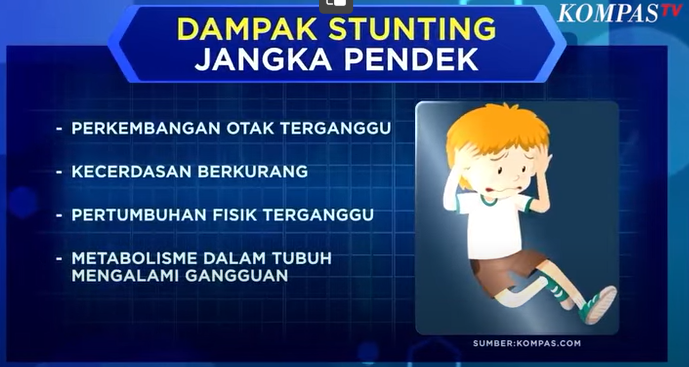 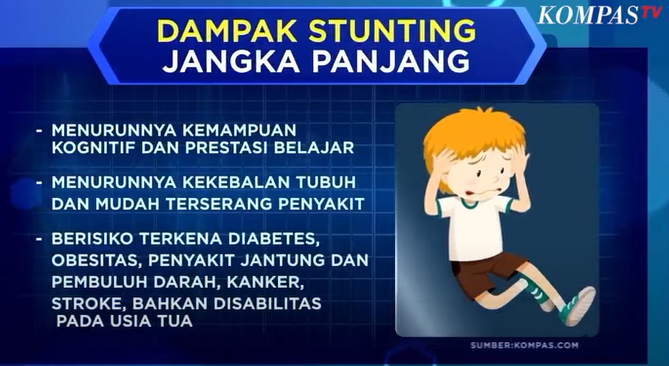 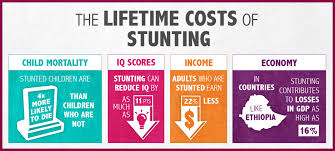 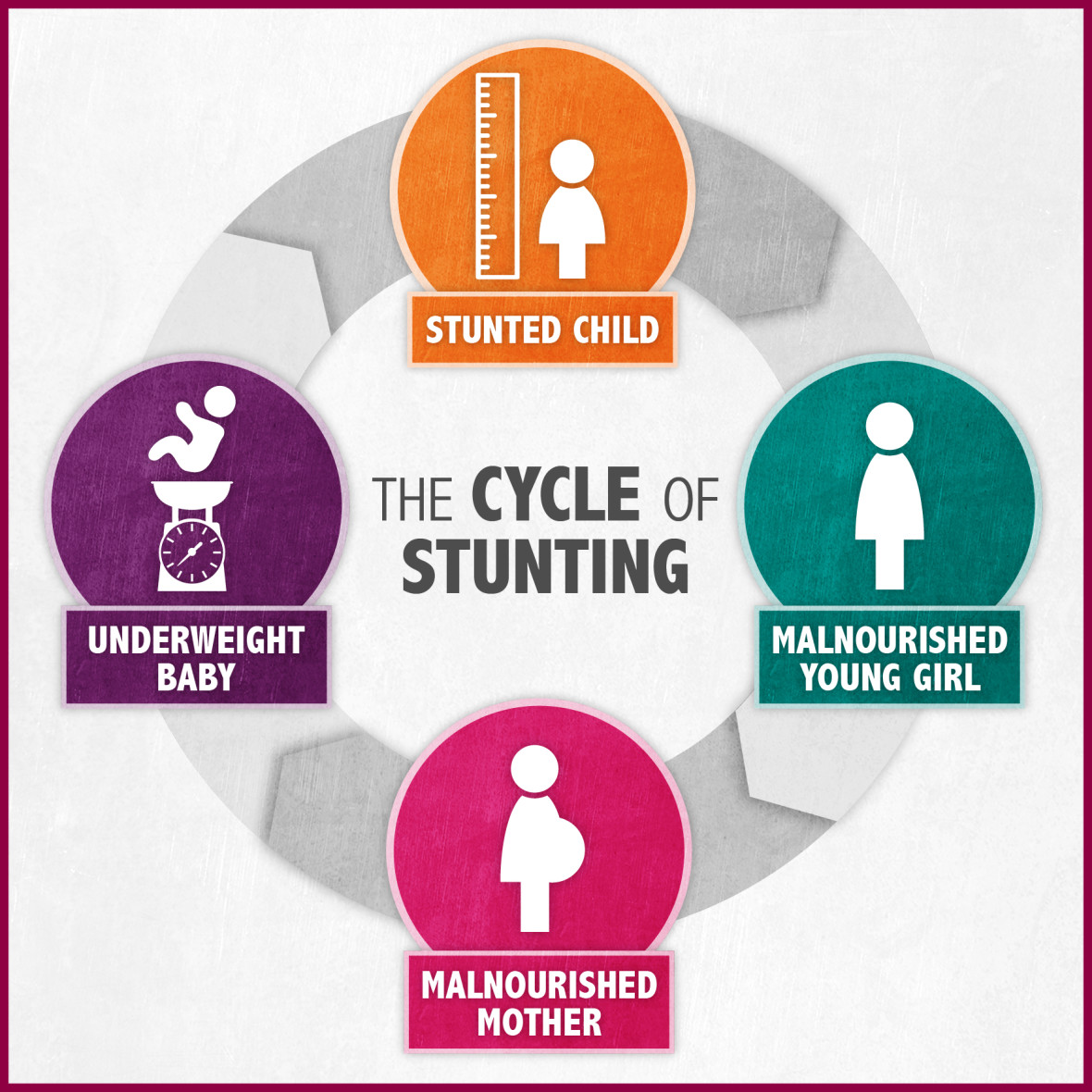 Faktor Penyebab Stunting
PENCEGAHAN LEBIH EFEKTIF
20
Sumber:
e-PPGBM Agustus 2022 (data 15 Januari  2022)
Interim report Pilot PMT Lokal di 31 Kab/Kota Tahun 2022
Final report Pilot Aksi Cegah Stunting di 14 Kab/Kota Tahun 2022
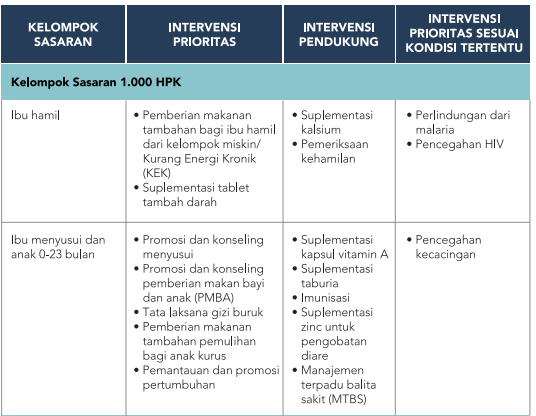 Ibu hamil
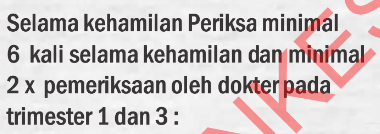 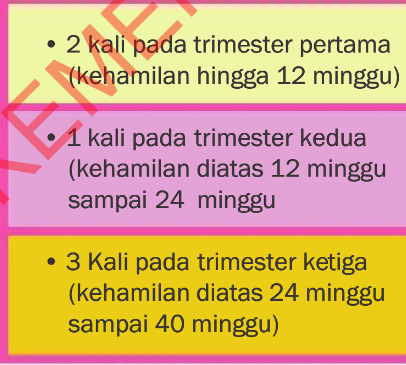 Ibu hamil
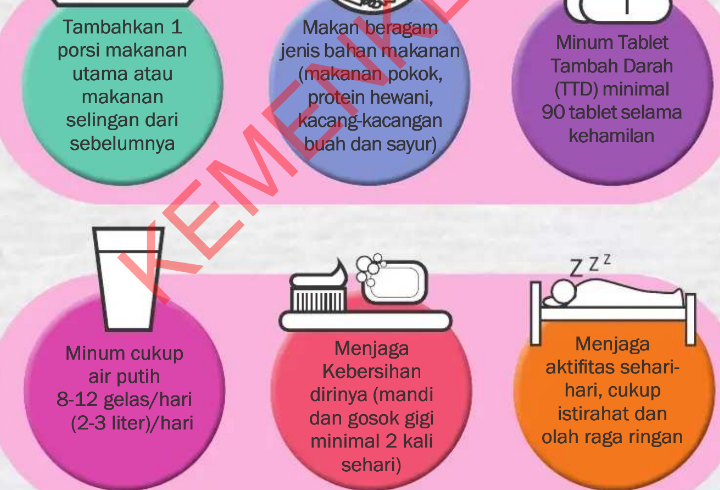 TERIMAKASIH
TINDAK LANJUT PENGUKURAN
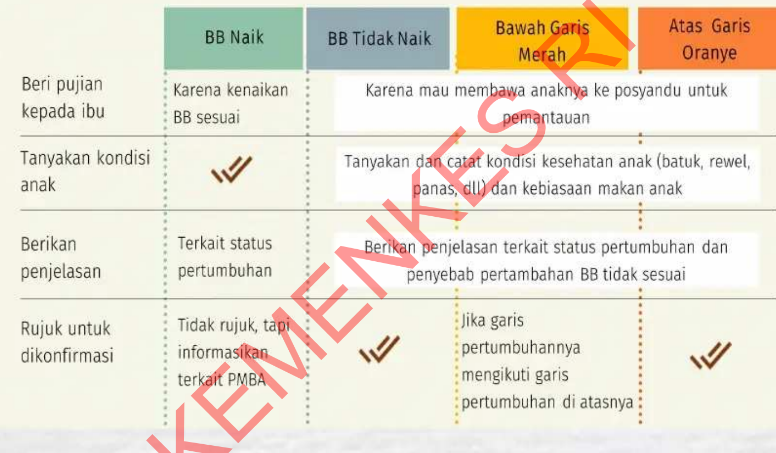 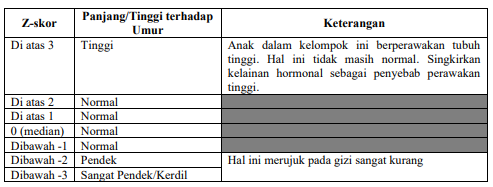